Integrating Pattern- and Fact-based Fake News Detection via
Model Preference Learning
Qiang Sheng, Xueyao Zhang

Institute of Computing Technology,
Chinese Academy of Sciences
University of Chinese Academy of
Sciences



Juan Cao

Institute of Computing Technology,
Chinese Academy of Sciences
University of Chinese Academy of
Sciences



Lei Zhong

Institute of Computing Technology,
Chinese Academy of Sciences
University of Chinese Academy of
Sciences
CIKM 2021
Code:   https://github.com/ICTMCG/Pref-FEND
Zhuomin Chen
      2021.12.22
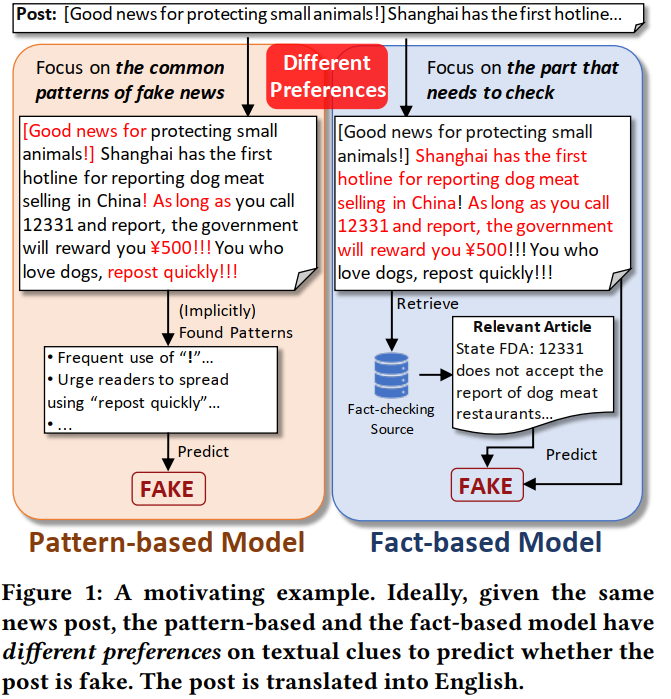 Introduction
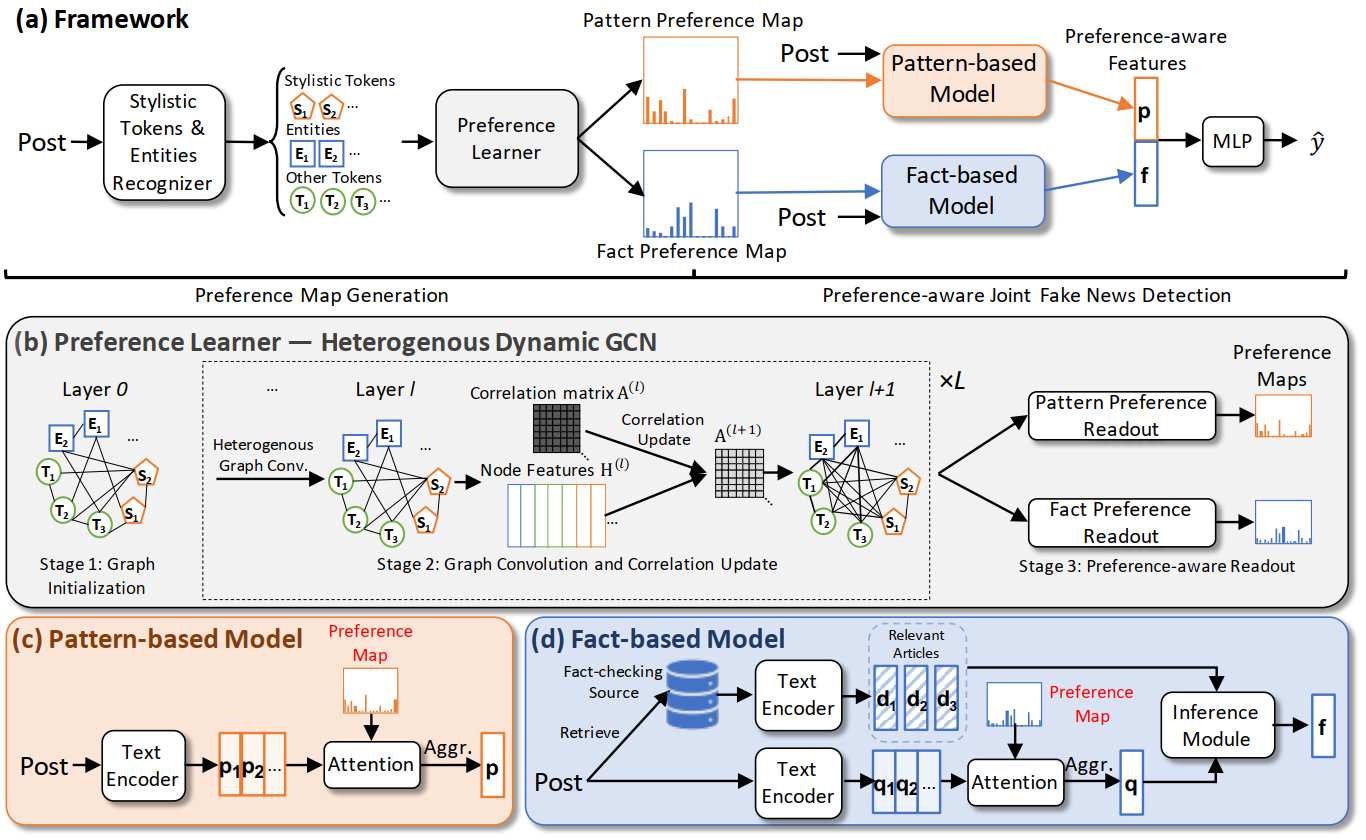 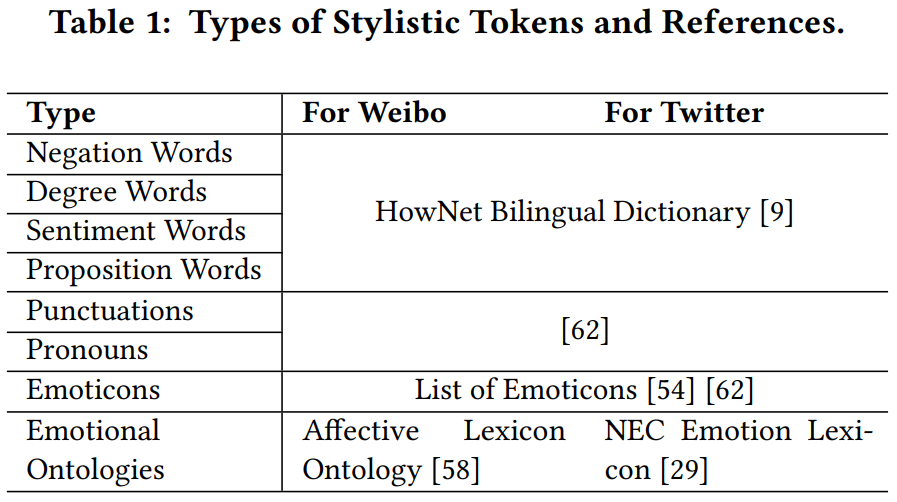 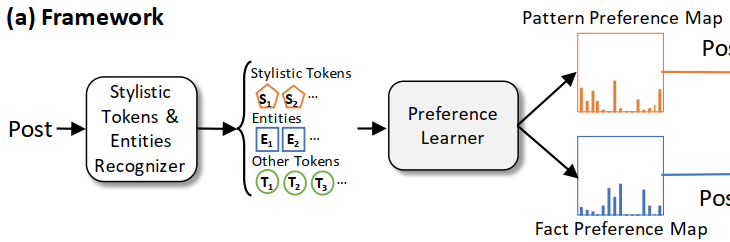 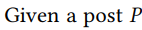 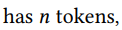 Generate Pattern Preference Map and Fact Preference Map：
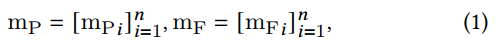 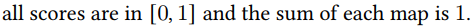 Recognize tokens that are likely to represent writing styles or key objective elements：
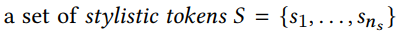 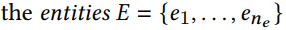 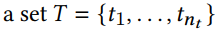 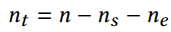 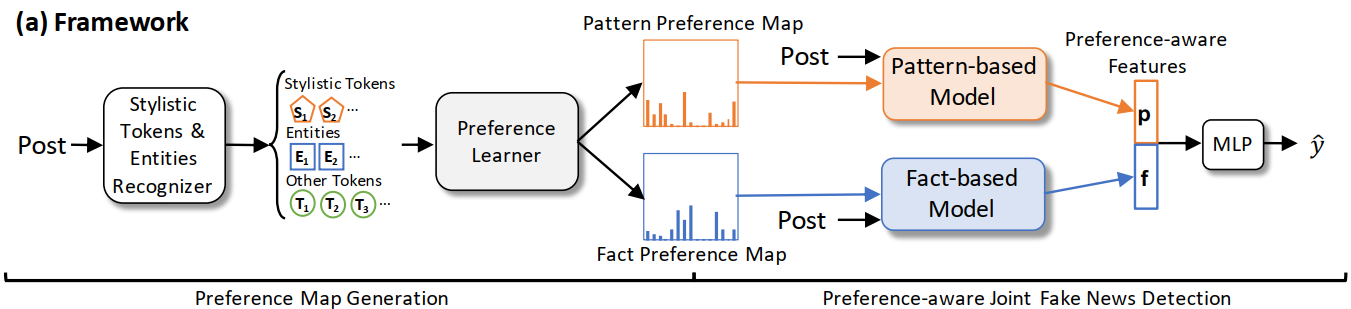 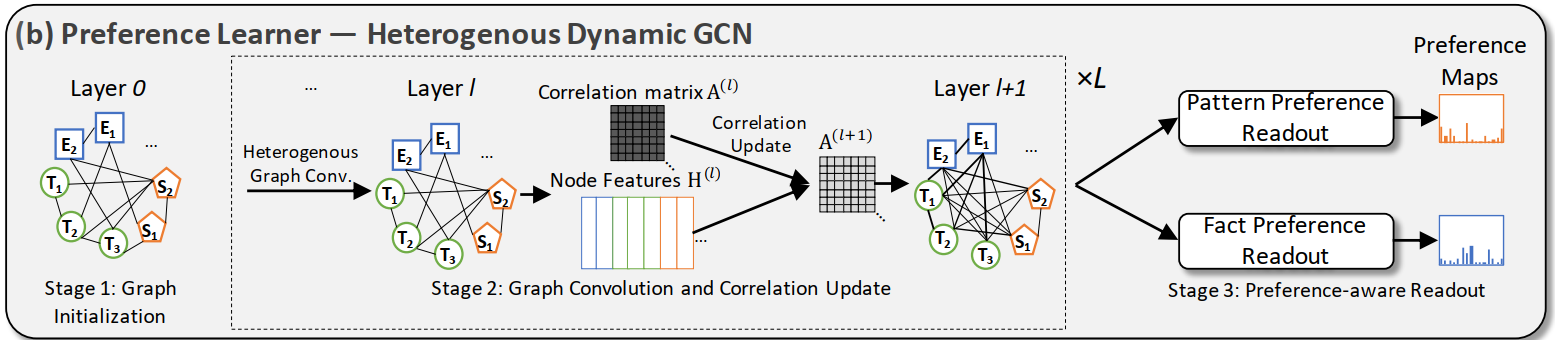 Graph initialization:
The node representation is initialized with the pre-trained language model (BERT)：

The edge weights are initialized with calculating the cosine similarity of token pairs：
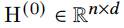 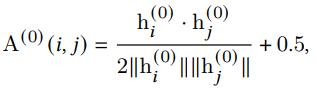 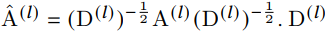 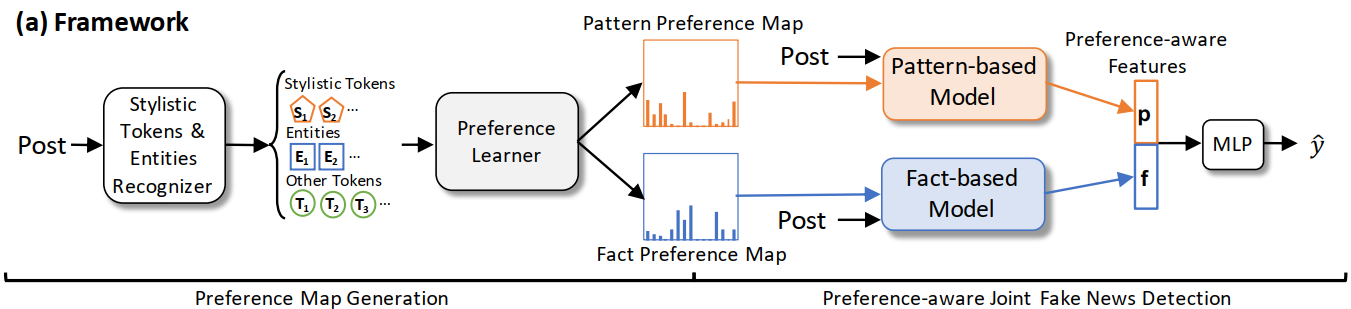 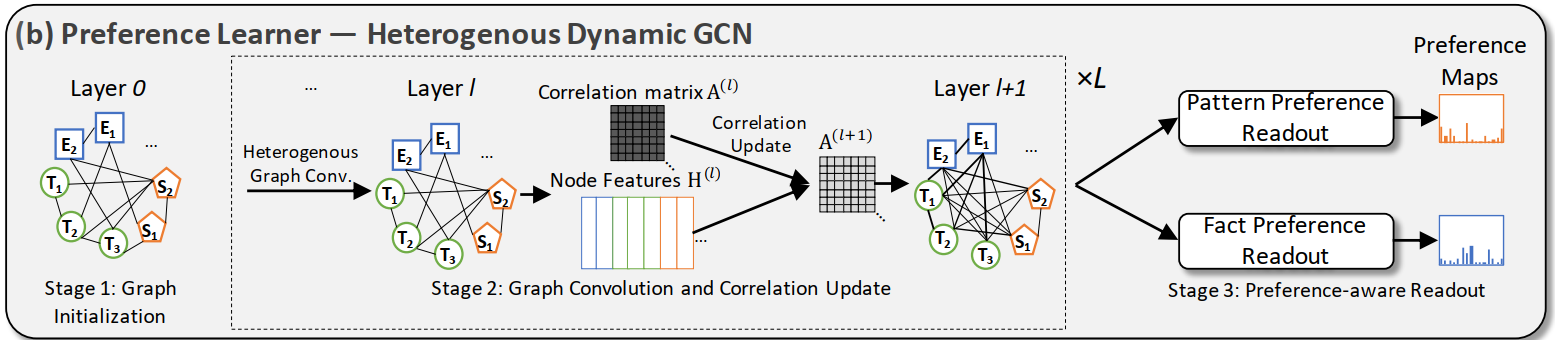 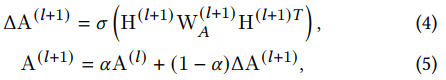 Graph Convolution & Correlation Update:
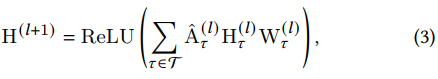 Preference-aware Readout:
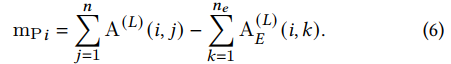 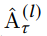 is the submatrix of the correlation matrix of the 𝑙-th layer

rows contain all the nodes and columns record their correlation with nodes of the type
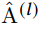 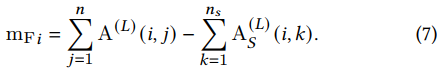 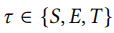 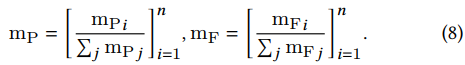 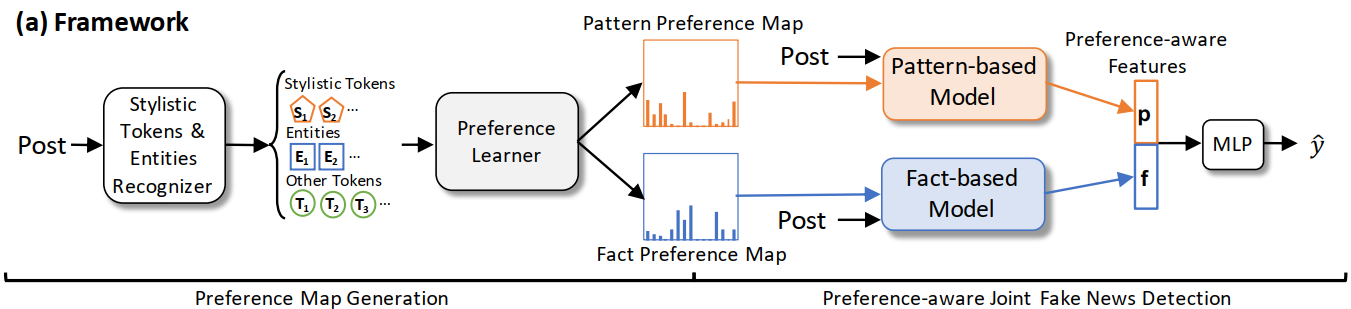 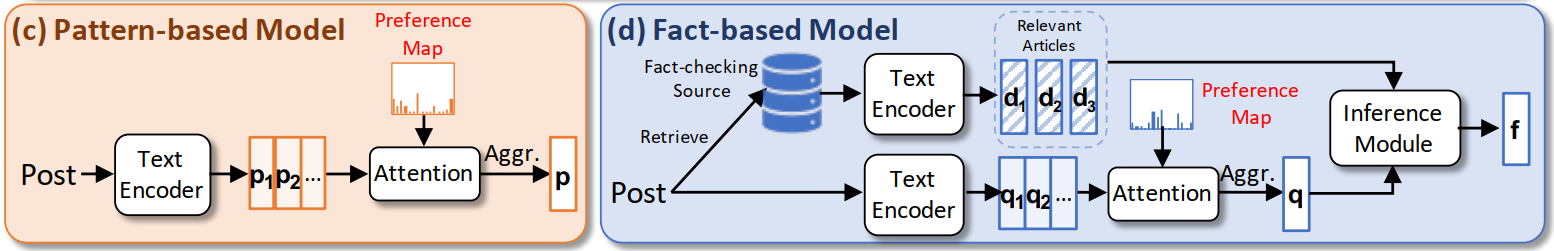 Preference-aware Joint Fake News Detection
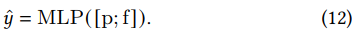 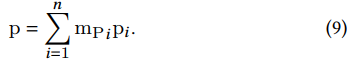 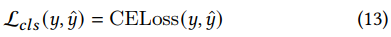 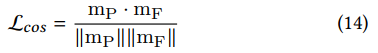 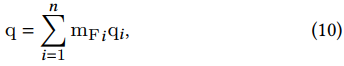 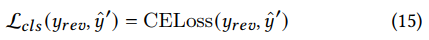 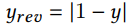 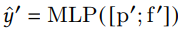 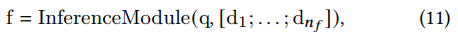 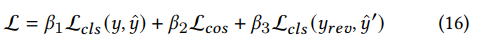 Experiments
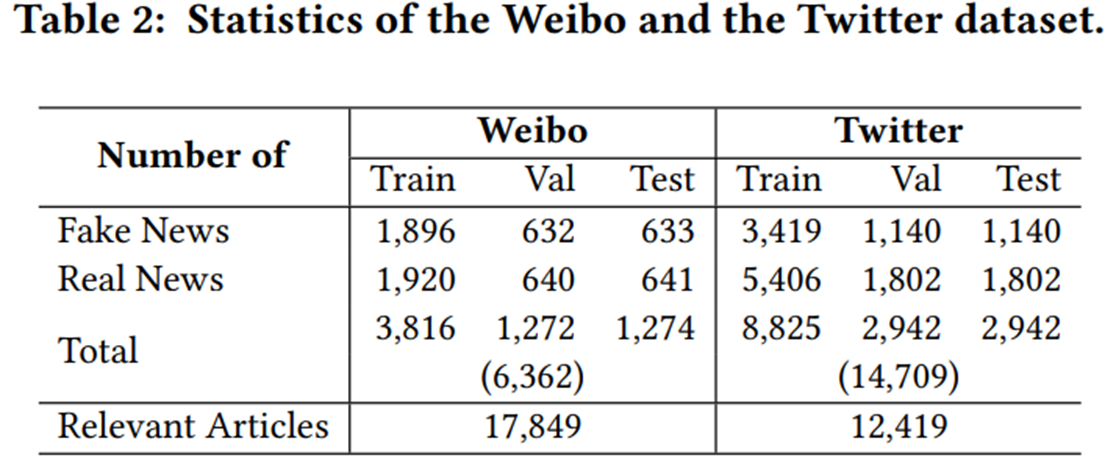 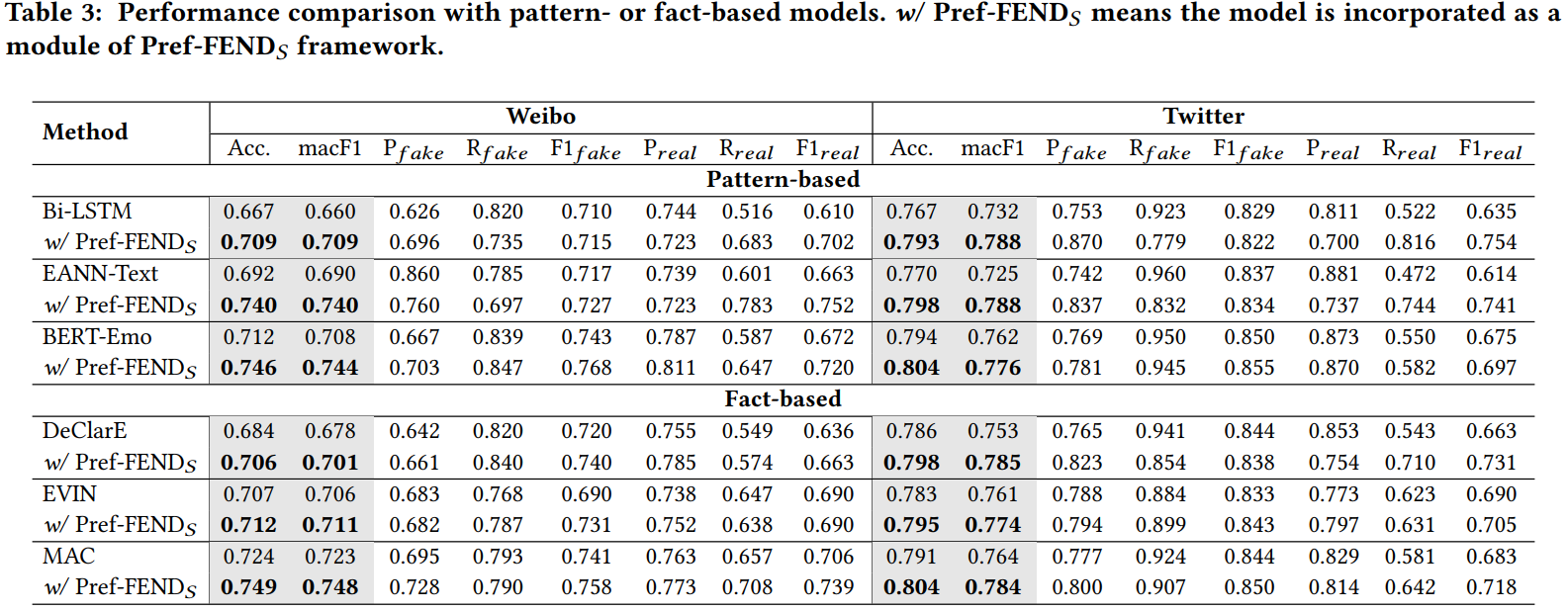 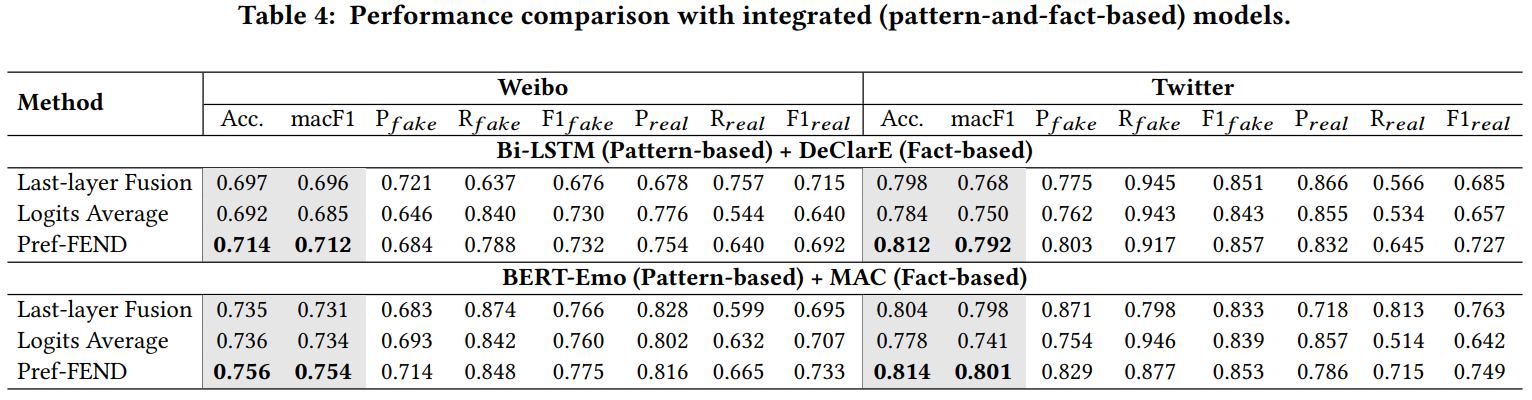 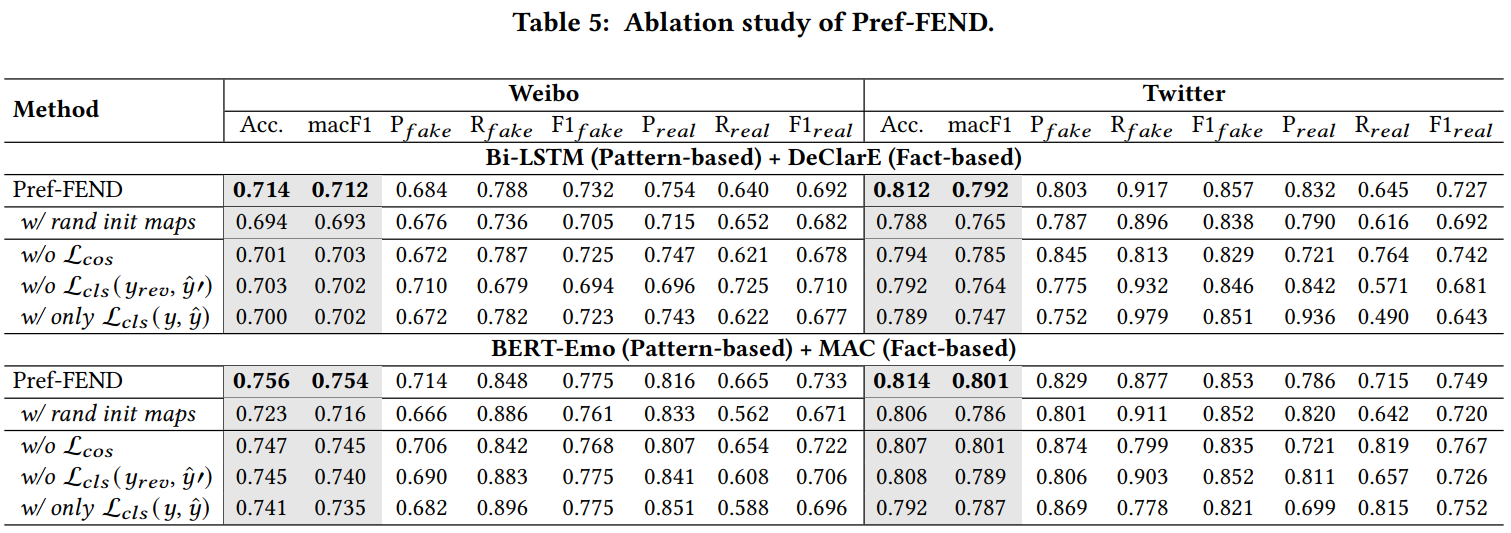 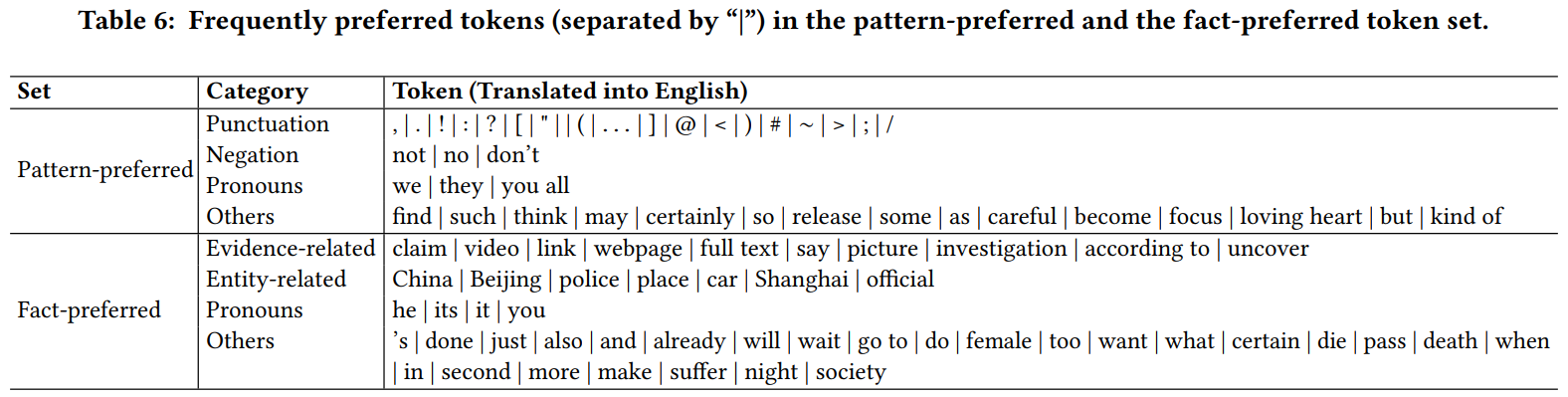 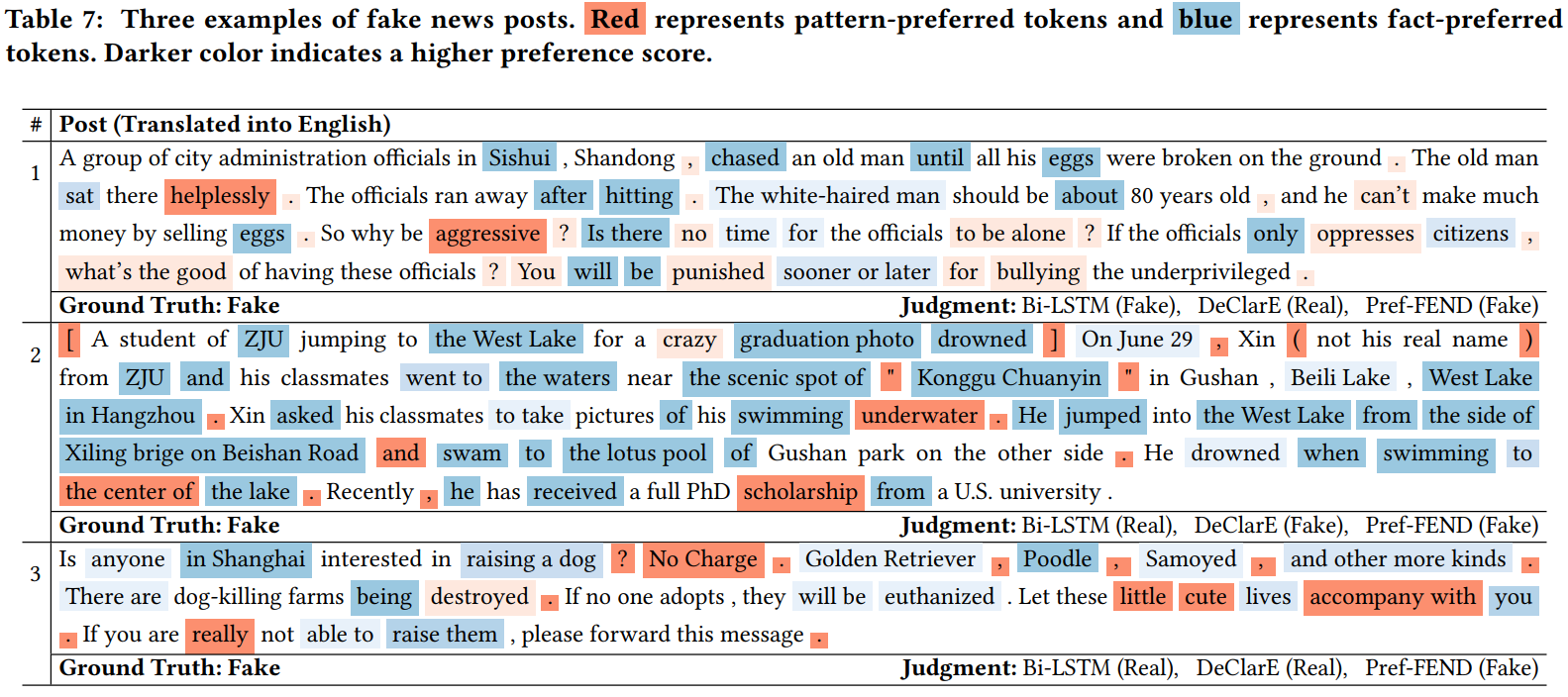